Figure 3. (A) Brain potentials time locked to the vocalization prompt for a central electrode (Cz). Error trials were ...
Cereb Cortex, Volume 17, Issue 5, May 2007, Pages 1173–1178, https://doi.org/10.1093/cercor/bhl028
The content of this slide may be subject to copyright: please see the slide notes for details.
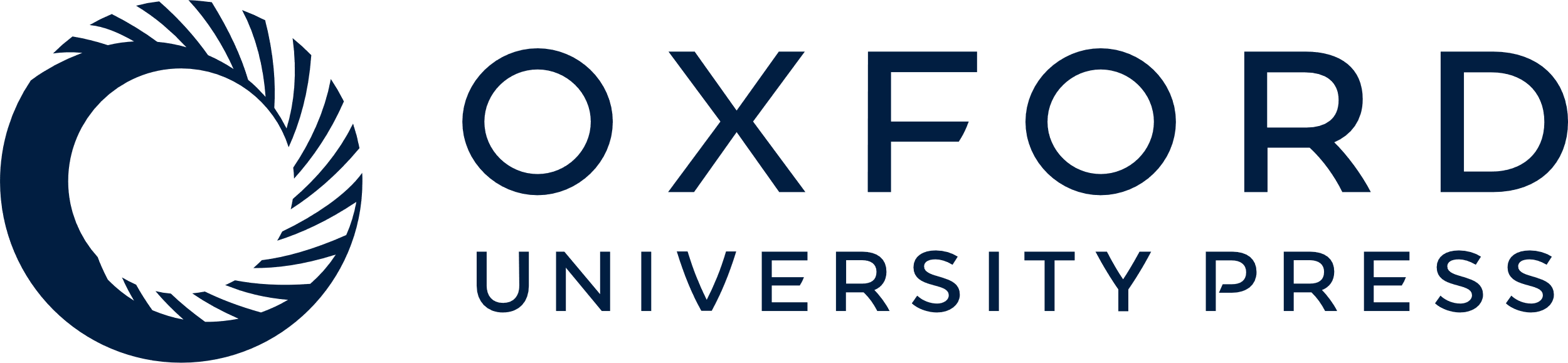 [Speaker Notes: Figure 3. (A) Brain potentials time locked to the vocalization prompt for a central electrode (Cz). Error trials were associated with more negativity that the control trials and the critical trials without errors. (B) Difference potentials obtained by subtracting the activity in the control trials from the activity of the other 2 trial types. Only the error trials are associated with a negative potential. (C) Source solution (Pascual-Marqui and others 1994; Pizzagalli and others 2002) for the error minus correct difference wave at 250 ms. A mesial frontal source implicating the SMA is found.


Unless provided in the caption above, the following copyright applies to the content of this slide: © The Author 2006. Published by Oxford University Press. All rights reserved. For permissions, please e-mail: journals.permissions@oxfordjournals.org]